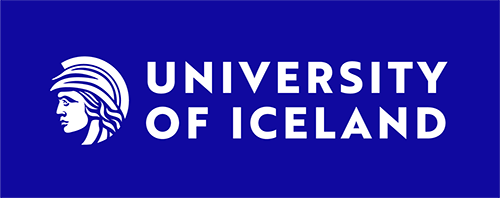 Iceland2020 Legislation regarding children born with variations in sex characteristics
Dr. Kári Hólmar Ragnarsson
University of Iceland | Faculty of Law
Advisor to Prime Minister‘s Office
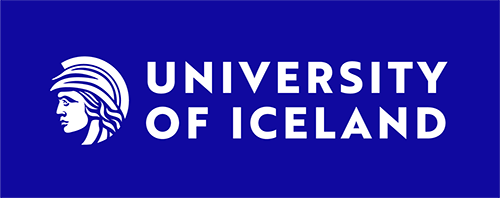 Introduction
2020 legislative amendment
Background
Process
Core elements

Lessons


A note on vocabulary
Act on Gender Autonomy no. 80/2019
Progressive legislation on gender autonomy
Neutral gender registration option, changes to gender registration, safeguards for changes to sex characteristics of persons older than 16, etc.

Product of cooperation between politicians, activists and experts. Priority for leader of coalition government. 
Issues regarding children under 16 postponed; doubts from medical community. 

Children under 16:
Amnesty report 2019 – critical of lack of clear protocols, multidisciplinary care and ‘normalizing’ surgeries or treatment.
Advocates raising awareness though media, interviews, etc.
2019-2020 Working Group
Composition: 
a paediatric surgeon, 
a paediatric endocrinologist, 
a child psychologist, 
a representative of Intersex Iceland, 
a representative of Samtökin ‘78, the National Queer Association of Iceland, 
a sexologist, 
an ethicist 
a lawyer with expert knowledge of children’s rights issues 
a lawyer with expert knowledge of human rights
a chairperson
Looked to: 
CoE resolutions and publications
International/regional human rights law and practice
National legislation: Portugal, Malta (proposals in Calif.)
Nordic practice
National inquiries 
Academic literature

 
Pandemic complications, but sense of urgency due to upcoming elections,
Amendment Act no. 154/2020
Children under 16 born with “atypical sex characteristics.”
General principles: Physical integrity, self-determination and right to best available health care. 

If child is too young to give consent (or otherwise unable): no permanent changes to sex characteristics except if “health reasons” require
Social, psychosocial and appearance-related reasons excluded.
Procedure: 
Interdisciplinary team of experts. 
Detailed assessment of short and long term risks and benefits. 
A reasoned view as to whether permanent changes can be postponed 
Right to second expert opinion at no cost.

Exceptions not barred by “health reasons”
(a) surgery due to hypospadias, and (b) medication to treat micropenis.
Same detailed procedure, but social, psychosocial and appearance-related reasons may be relevant to the assessment of necessity.
Amendment Act no. 154/2020 (2)
Non-medically necessary interventions:  shall conform with the will of the child. 
Approval: Parents + expert committee (following inquiry into the child’s views). 
One exception: hormonal treatment to induce puberty, expert committee approval not required. 
Additional procedural safeguards: 
Registration obligation (individual medical records and a central registry of all interventions).
Disclosure obligation on the guardian when the child is old enough. 

Within three years: a new working group to review, in particular whether exceptions should be removed.
Lessons
Legislative approach:
Human rights based approach – details worked out through interdisciplinary analysis
Broad definition of atypical sex characteristics.
Legislating individual medical procedures.
Detailed procedural rules.
Delicate compromise through carve-outs

Reaction:
Most NGOs (Human Rights Watch, Intersex Iceland, etc.): Positive on general principles, negative on exceptions (hypospadias/micropenis)

Medical community: Positive, stress the importance of the exceptions (hypospadias/micropenis)

Politics: Broad support, 51 – 9 final vote
One opposition party strongly opposed and sought to raise the public profile of the issue.
Final thoughts
Complicated even when most people agree on principles

Compromise subject to review

Limited experience.